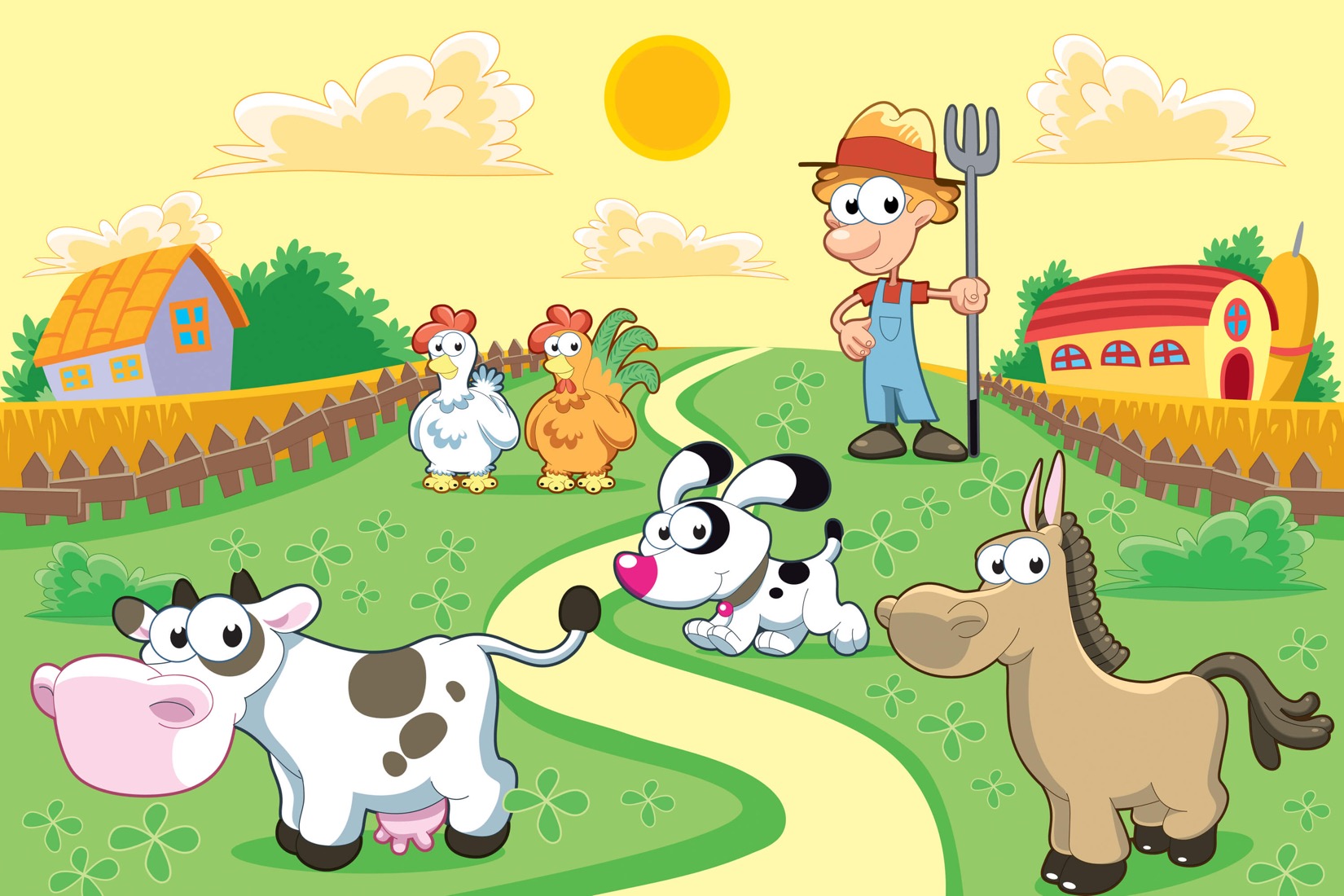 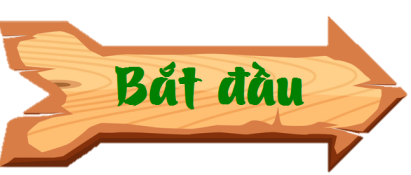 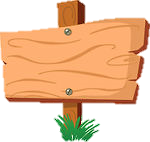 XÂY DỰNG
NÔNG TRẠI
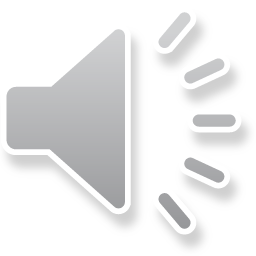 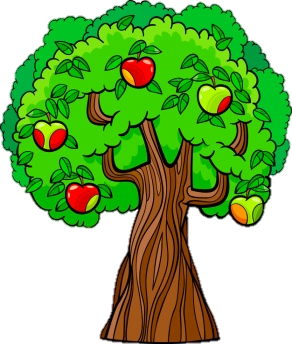 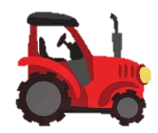 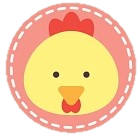 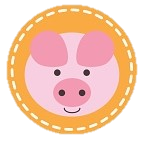 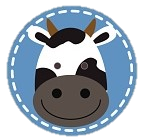 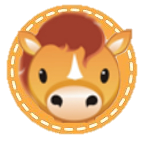 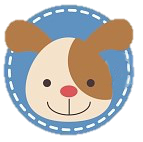 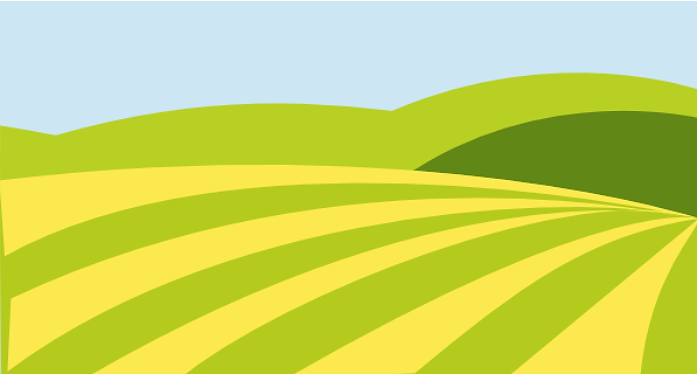 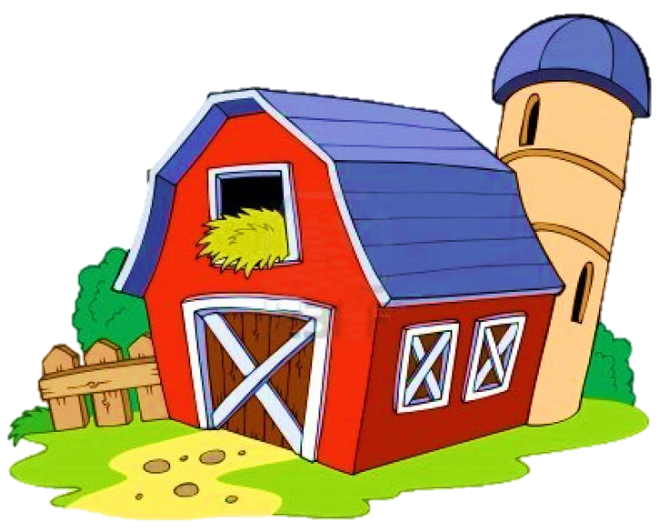 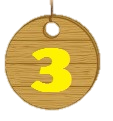 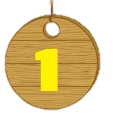 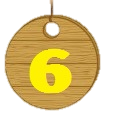 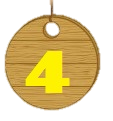 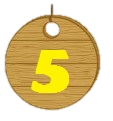 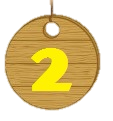 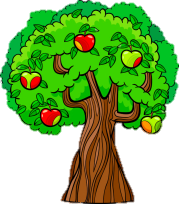 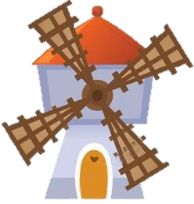 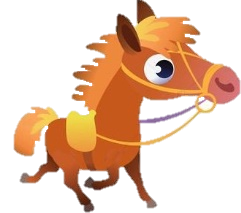 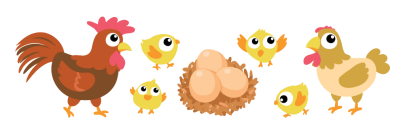 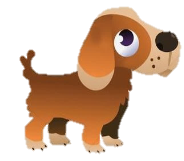 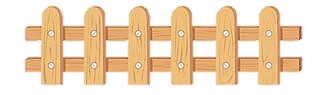 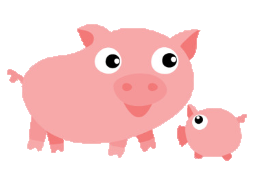 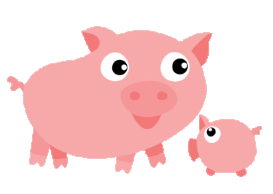 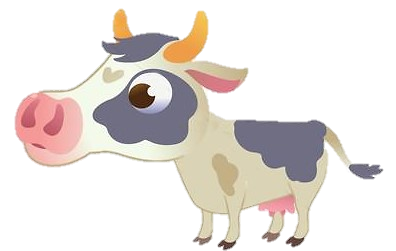 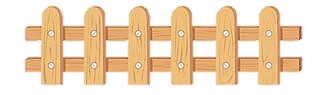 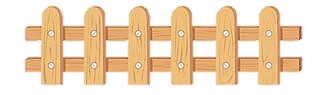 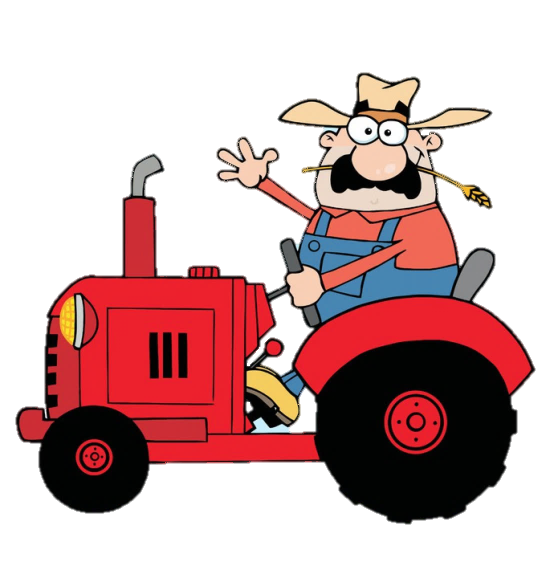 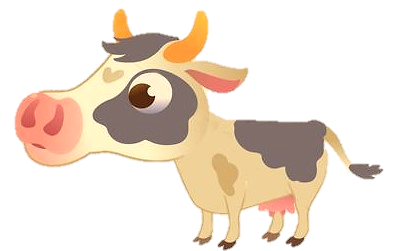 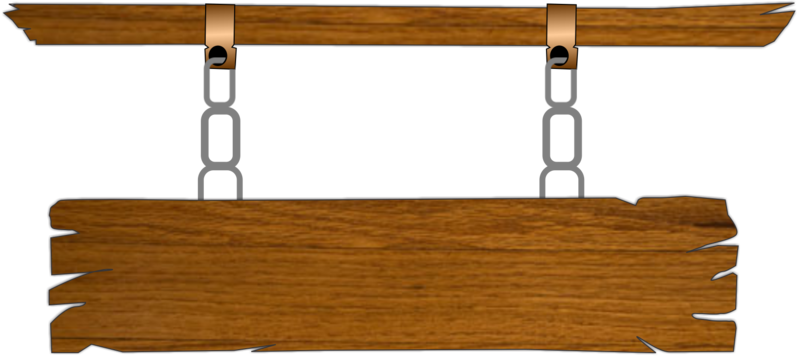 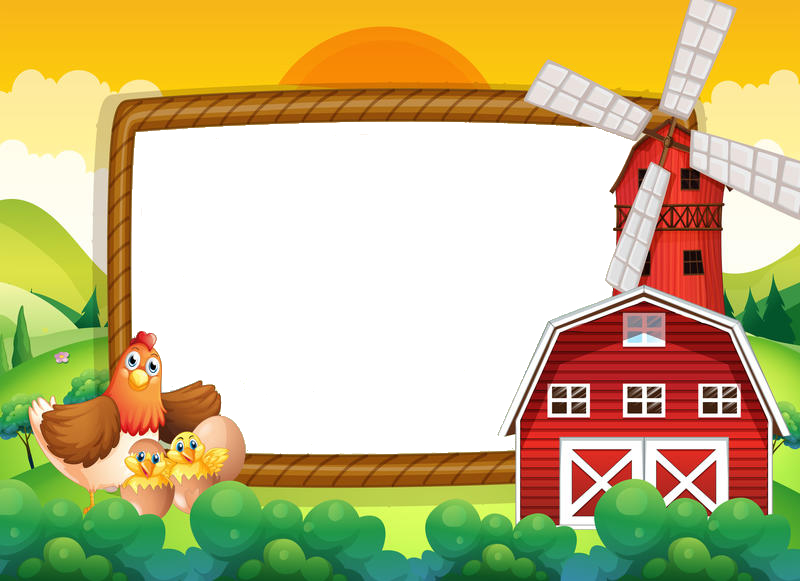 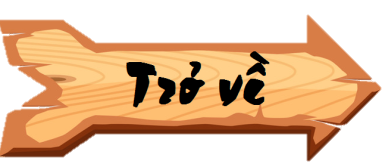 Khi một người nói dài, nói loanh quanh mà chưa rõ vấn đề, người ta thường gọi là “vòng vo….. …”
Đáp án: Tam quốc
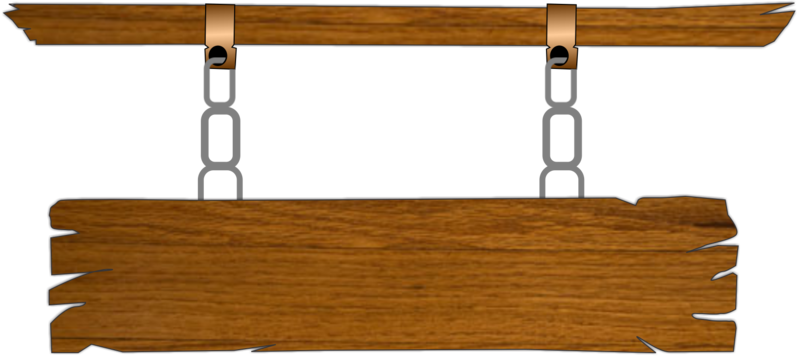 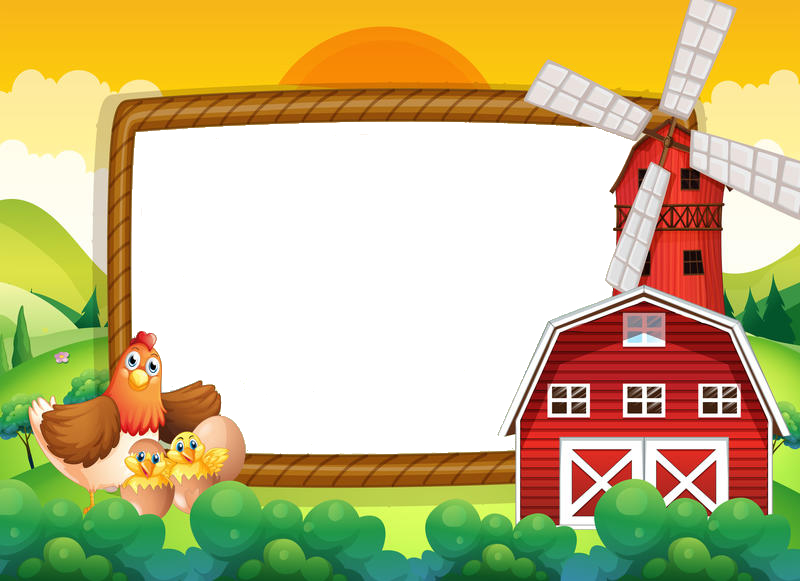 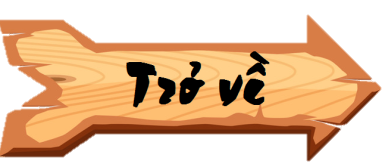 Người Việt Nam thường nói: “đa nghi như….”
Đáp án: Tào Tháo
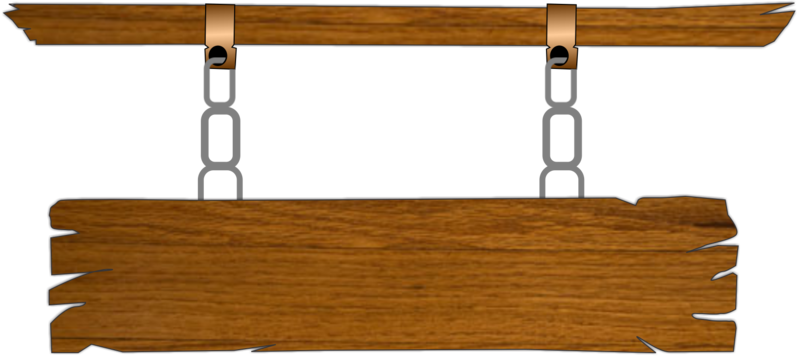 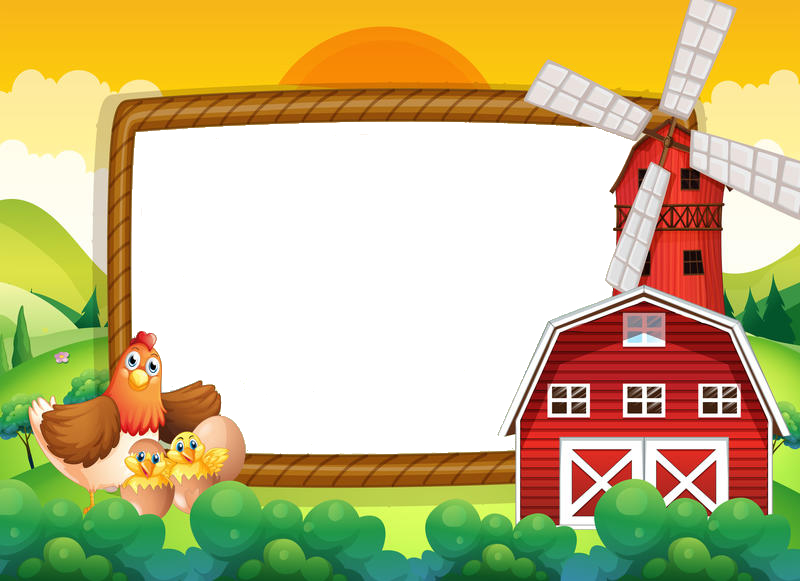 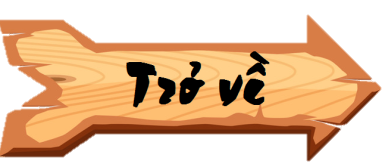 Khi bị đau bụng, ngôn ngữ dân gian gọi là “…. … đuổi”?
Đáp án: Tào Tháo
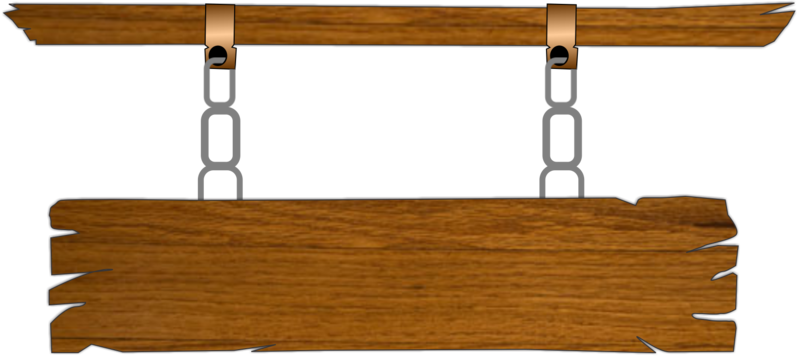 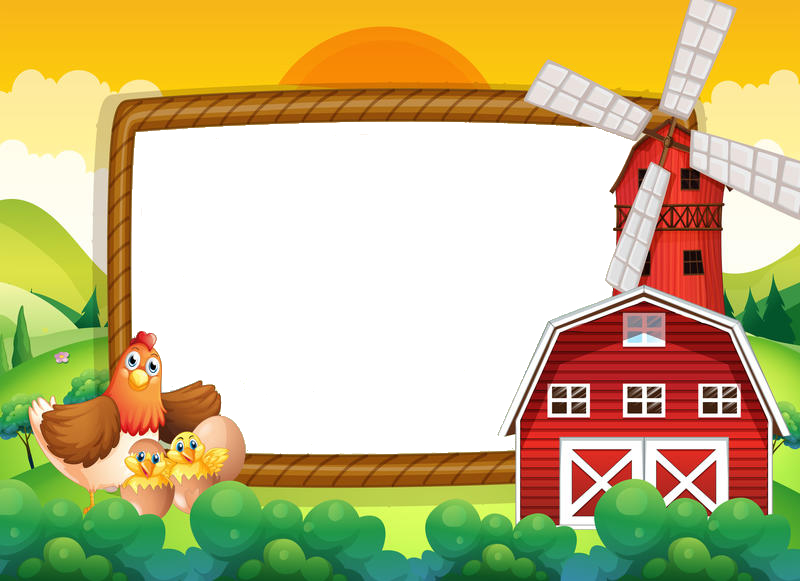 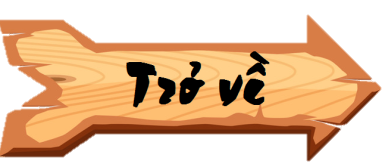 Thầy cô điền câu hỏi vào đây
Thầy cô điền câu trả lời vào đây
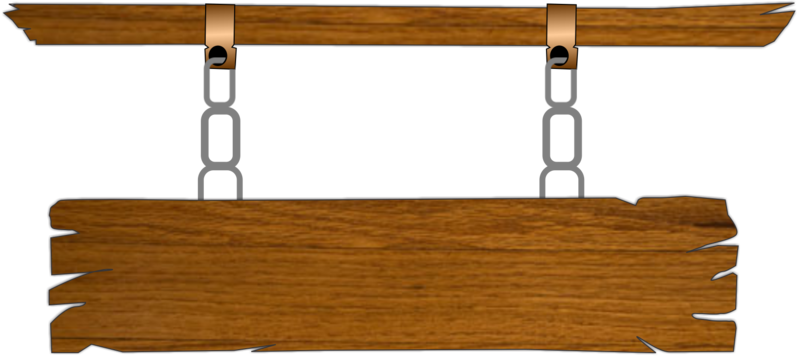 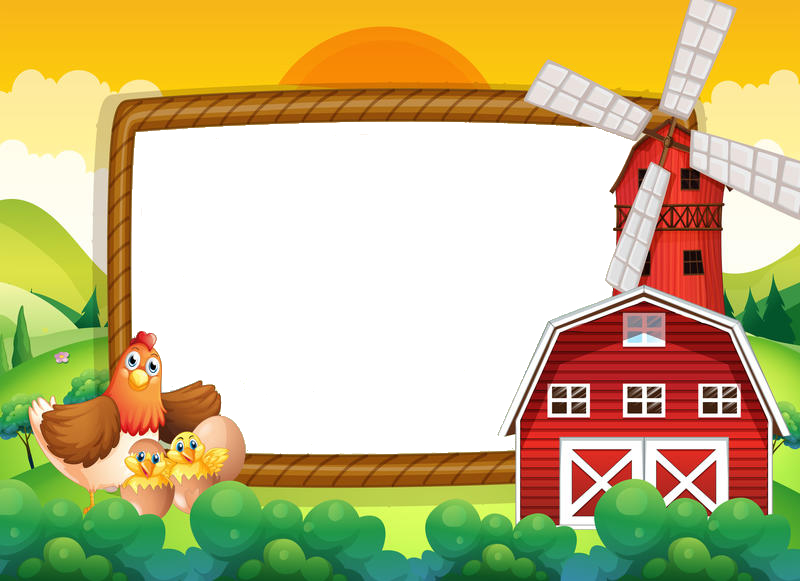 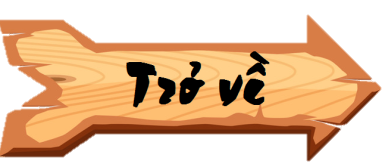 Thầy cô điền câu hỏi vào đây
Thầy cô điền câu trả lời vào đây
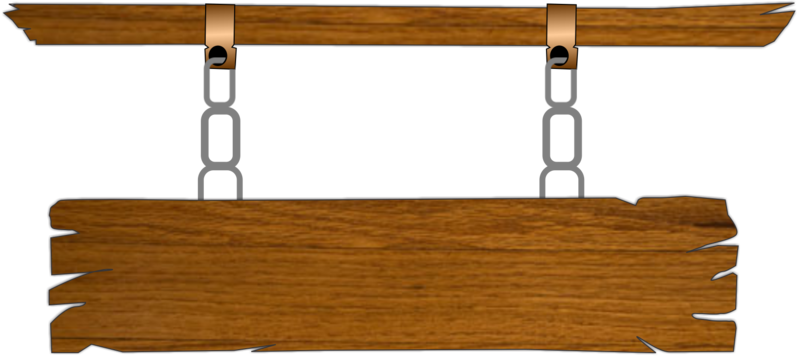 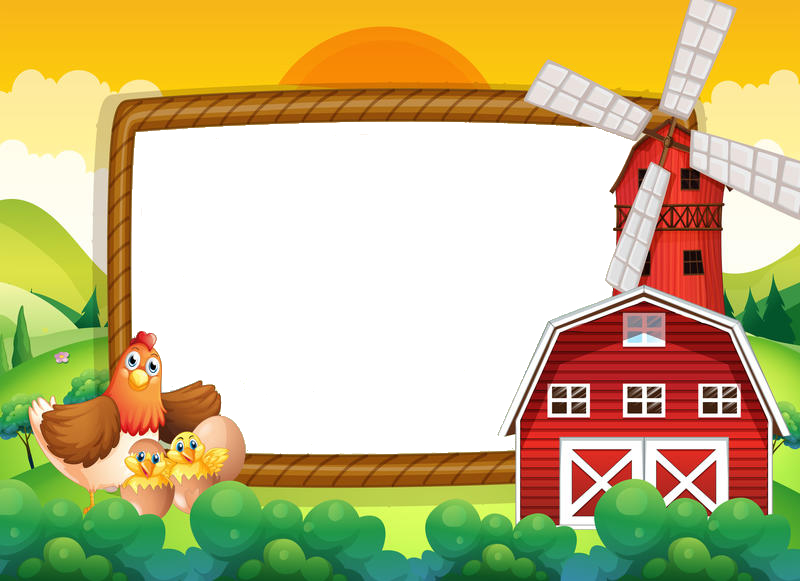 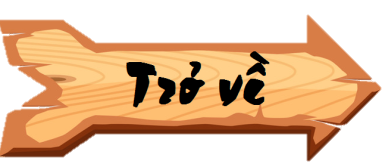 Thầy cô điền câu hỏi vào đây
Thầy cô điền câu trả lời vào đây